OSHA 10-Hour Training
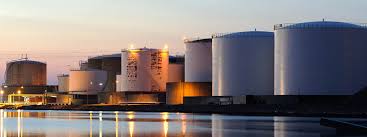 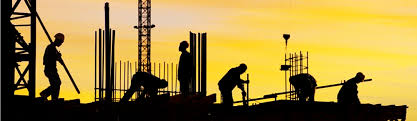 The Gulf Coast Safety Institute (GCSI) offers OSHA 10-Hour courses for general industry and construction workers. All courses listed are taught by OSHA authorized outreach instructors. This training is intended to provide entry-level workers information about their rights and employer responsibilities and how to identify, prevent and abate job-related hazards. Department of Labor wallet cards are issued upon successful completion of each class. Students must attend all hours to receive wallet cards.
Who should attend? Anyone!
The 10-Hour Outreach course covers specific OSHA requirements as they apply to industry work sites and teaches safety awareness which helps in recognizing and reducing the risks of hazards. The course puts emphasis on hazard identification, avoidance, control and prevention and is intended for all individuals.

The cost for the 10-Hour Outreach course is $50/55* for in/out-of-district residents. 

All courses are held at Gulf Coast Safety Institute, 320 Delany Road, La Marque, Texas 77568.

Register for these classes through the College of the Mainland Continuing Education Department at 409-933-8586 or 1-888-258-8859, ext. 8586.
OSHA 10-Hour ConstructionMarch 20 and 21, 2018 (English)
Day One: 8 am - 5 pm 
Day Two: 8 am - 12 pm

April 20 and 21, 2018 (English) 
Day One: 8 am - 5 pm 
Day Two: 8 am - 12 pm
*Are you temporarily or permanently dislocated by work because of Hurricane Harvey?
*Do you currently work at an industrial plant – either as a employee or contractor? 

If YES to either question financial assistance may be available to cover the full cost of the course. 

For more information contact us at 409-933-8162.
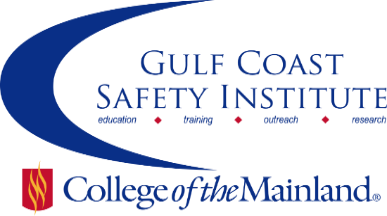 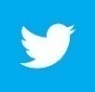 Follow us: @gcsi_com
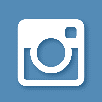 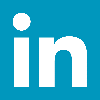 Revised 02.13.18
OSHA 30-Hour Training
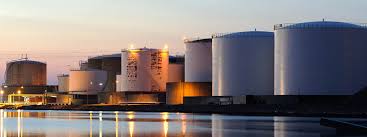 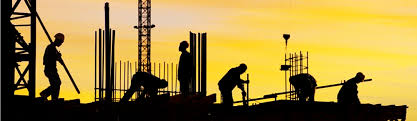 The Gulf Coast Safety Institute (GCSI) offers courses OSHA 30 Hour for general industry and construction.  These courses are taught by OSHA authorized outreach instructors. Completion Certificates and Department of Labor wallet cards are issued upon successful completion of each class. Students must attend all hours to receive wallet cards.
Who should attend? 
Supervisors, foreman, managers or those with some safety responsibility.
The 30-Hour Outreach course covers specific OSHA requirements as they apply to industry work sites and teaches safety awareness which helps in recognizing and reducing the risks of hazards. The course puts emphasis on hazard identification, avoidance, control and prevention and is intended for supervisors or workers who have some safety responsibility. 

The cost for the 30-Hour Outreach course is $295/300* for in/out-of-district residents. 

All course are held at Gulf Coast Safety Institute, 320 Delany Road, La Marque, Texas 77568.

Register for these classes through the College of the Mainland Continuing Education Department at 409-933-8586 or 1-888-258-8859, ext. 8586.
OSHA 30-Hour Construction
April 6 - 27, 2018 (Fridays)8 am - 5 pm
OSHA 30-Hour Construction
August 3 - 24, 2018 (Fridays)8 am - 5 pm
*Are you temporarily or permanently dislocated by work because of Hurricane Harvey?
*Do you currently work at an industrial plant – either as a employee or contractor? 

If YES to either question financial assistance may be available to cover the full cost of the course. 

For more information contact us at 409-933-8162.
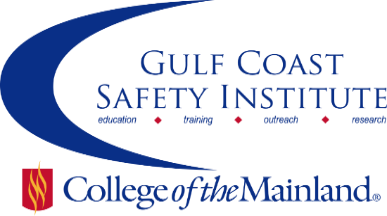 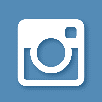 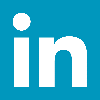 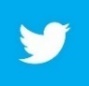 Follow us: @gcsi_com
Revised 02.13.18